«Путешествие в страну ь»(ь- показатель мягкости согласного на конце и в середине слова)Русский язык(Урок с использованием игровой технологии)2 класс
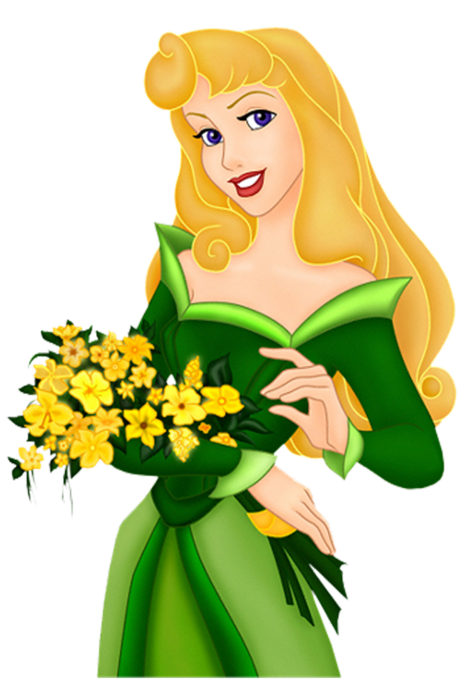 Автор: Никитина С.Ю., 
учитель начальных классов, 
ГОУ СОШ №643
 г. Санкт-Петербург
Цель урока: создание  благоприятных условий для формирования орфографической зоркости учащихся.
Задачи:
 развивать умение детей писать слова с орфограммой «ь - показатель мягкости в конце и в середине слова»;
 развивать умение переносить слова с мягким знаком в середине;
 формировать умение работать в парах;
 прививать интерес к предмету;
 развивать речь, пополнять словарный запас учащихся.
 
Оборудование: плакат с изображением сказочного королевства,  рисунки ( король ь, принц, принцесса, Баба-Яга, трехголовый дракон, башня) , карточки для индивидуальной работы, клубочек, сундук с «золотыми» монетами.
Использованная литература:
1.Аксенова А.К., Якубовская Э.В.Дидактические игры на  уроках русского языка в 1-4 классах вспомогательной школы: Кн. Для учителя.- 2 изд., доп.-М.: Просвещение, 1991.
2.Журжина Ш.В., Костромина Н.В.Дидактический материал по русскому языку: 2 кл.: Пособие для учащихся четырехлет. нач. шк. – 3 изд., испр. и доп.- М.: просвещение, 1991.
3.Комиссарова Л.Ю. Дидактический материал (упражнения) к учебнику «Русский язык» для 2 класса Р.Н.Бунеева, Е.В.Бунеевой, О.В.Прониной. Пособие для учащихся.- М.:Баласс, 2008.
4.Холодова О.А. Юным умникам и умницам: Задания по развитию познавательных способностей (7-8 лет) / Методическое пособие, 2 класс. Курс «РПС». – 3-е изд., перераб. – М.: Росткнига, 2010.
Ход урока:
1.Орг. момент.
«Мозговая гимнастика».
Качания головой (упражнение стимулирует мыслительные процессы): дышите глубоко, расслабьте плечи и уроните голову вперед. Позвольте голове медленно качаться из стороны в сторону, пока при помощи дыхания уходит напряжение. Подбородок вычерчивает слегка изогнутую линию на груди по мере расслабления шеи. Выполняется 30 секунд.
«Ленивые восьмерки» (упражнение активизирует структуры мозга, обеспечивающие запоминание, повышает устойчивость внимания): нарисовать в воздухе в горизонтальной плоскости «восьмерки» по три раза каждой рукой, а затем обеими руками.
«Шапка для размышлений» (улучшает внимание, ясность восприятия и речь): «наденьте шапку», то есть мягко заверните уши от верхней точки до мочки три раза.
Моргания (полезно при всех видах нарушения зрения): моргайте на каждый вдох и выдох.
«Вижу палец!»: указательный палец правой руки держать перед носом на расстоянии 25 – 30 см, смотреть на палец в течение 4 – 5 секунд, затем закрыть ладонью левой руки левый глаз на 4 – 6 секунд, смотреть на палец правым глазом, затем открыть левый глаз и смотреть на палец двумя глазами. Проделать то же, но закрыть правый глаз. Повторяется 4 – 6 раз.
2.Постановка цели и задач урока.
- Ребята, на уроках литературного чтения мы с вами изучаем сказки. 
- Какие группы сказок вы знаете?
(Волшебные, анималистические, бытовые, богатырские.)
- Кто является героями анималистических сказок?
(Животные.)
- Чем они необычны?
(Звери разговаривают и ведут себя, как люди.)
- Кто герои богатырских сказок?
(Богатыри.)
- Чем интересны бытовые сказки?
(В них рассказывается о повседневной жизни обычных людей.)
- Что обязательно есть в волшебных сказках?
(Волшебные герои, предметы, превращения, троекратный повтор, зачин, концовка, герои-помощники.)
- Сегодня мы с вами попробуем сочинить свою волшебную сказку, и в  ней тоже будут волшебные герои, превращения и, конечно, как в любой волшебной сказке, серьезные испытания.
- Как называется начало сказки?
(Зачин.)
- Послушайте зачин нашей сказки.
Давным-давно в некотором королевстве жил-был король. 
Было у него двое детей: девочка и мальчик. Сына звали Игорь, а дочку - Ольга. 
- Вы догадались, как звали короля?
(Король ь.)
- Кто догадался, какую тему мы будем сегодня изучать?
(Написание ь в конце и в середине слова.)
3.Словарная работа.
- Король ь очень любил волшебные превращения. И мы с вами сейчас поиграем в игру, которая называется: «Волшебник ь».
- Прочитайте первое слово.
- Что такое кон? Превратите его в другое слово(конь).
Банка – банька, кров –кровь, шест – шесть, угол – уголь, полка – полька, галка – галька.
(Дети выходят к доске и вставляют, где это нужно букву ь.)
4. Закрепление изученного материала.
Работа по карточке № 1.
 Король  Ь правил честно и справедливо, круглый год он следил за порядком в своем государстве.
А несколько месяцев в году он и сам честно трудился. 
- Возьмите карточку №1 и вычеркните названия месяцев, в которые ь отдыхал.
Работа в парах.
(Дети зачеркивают слова,  в написании которых нет  ь.)
Январь, февраль,  март, апрель, май, июнь, июль, август, сентябрь, октябрь, ноябрь, декабрь.
Проверка.
- Какие месяцы он не работал?
- Спишите слова в тетрадь и обозначьте орфограммы.
Фронтальная работа.
- А сейчас я хочу проверить, хорошо ли вы знаете русские народные пословицы и поговорки.
- Я начинаю, а вы продолжаете.
Январь - году начало,  … .
Февраль зиму провожает - … .
Апрель с водою - … .
Летний день … .
(Дети выходят к доске и находят окончание пословицы.)
 Все в королевстве были счастливы. Но однажды прилетел трехглавый дракон, украл Ольгу и заточил ее в темной башне.
 Отправился Игорь вызволять свою сестру. Долго ли коротко ли он шел, пришел на лесную поляну. На поляне избушка на курьих ножках стоит. Около избушки Баба-яга.
 Рассказал Игорь Бабе-яге о своем горе. А Баба-яга и говорит: «Дам я тебе клубочек волшебный. Он тебе дорогу покажет. Только и ты мне помоги, а то я одна никак не справляюсь. Повадилась у меня проказничать жена Домового Кикимора».
Работа по карточке №2.
- Ребята, возьмите карточку №2.
-  Какие правила нам нужно повторить, чтобы помочь Игорю исправить ошибки?
(Правила переноса слов с ь в середине.)
- Ребята, помогите Игорю исправить ошибки.
Работа в парах.
Дети исправляют допущенные ошибки.
День-ки, ль-вы, толь-ко, кры-льцо, у -чи -тель-ни-ца, паль-то, маль-чик, 
о-лень, па-льцы.
Проверка.
- Запишите в тетради правильные ответы.
Физминутка для глаз. «Клубочек». 
- Мы помогли Игорю получить волшебный клубочек.
 И покатился волшебный клубочек по дороге, а принц Игорь отправился за ним следом. 
 И мы с вами тоже пойдем за волшебным клубочком. 
Передаем клубочек и называем по одному слову с ь в конце или в середине.
(Дети  встают в круг и передают клубочек по цепочке, называя слова с ь в середине или в конце.)
Привел волшебный клубочек Игоря  к заколдованной башне. Вдруг на реке воды взволновались, на дубах орлы раскричались - подлетает дракон трехголовый. 
- Знаю, Игорь, зачем ты пришел,- говорит он принцу.
- Только нелегкое это дело - освободить твою сестру. Должен ты пройти три испытания, выполнить три моих задания. 
- Вот тебе первое задание: надо навести порядок в моих подземных кладовых. 
- Ребята, кто из вас заметил ошибки? Что нужно сделать в этом задании?
Работа по карточке № 3.
Птицы     Звери       Рыбы
голубь       тюлень     соболь
гусь           карась      окунь        
журавль    лошадь     пескарь
олень         снегирь
- Ребята, возьмите карточку № 3 и наведите порядок во владениях дракона.
Проверка.
- Запишите слова в три столбика, обозначьте орфограмму.
Работа в парах.
(Дети распределяют слова по группам: птицы, звери, рыбы.)
Задание второе:
- Поднимись по заколдованной лестнице. 
1.Часть лестницы, на которую ставят ногу.
2.Площадка со ступеньками перед входом в дом.
3. Кусок ткани, которым накрывают стол.
4.Куст с сильно пахнущими кустами.
5.Дикое животное с рогами.
6.Чтобы поймать одну рыбку, нужна удочка, а чтобы поймать сразу много рыбы, нужна…
(Ученики отгадывают слово по лексическому значению и записывают его в тетрадь.)
Коррегирующая гимнастика для глаз.
«Палец двоится»: (облегчает зрительную работу на близком расстоянии):
Вытянуть руку вперед, смотреть на кончик пальца вытянутой руки, расположенной по средней линии лица, медленно приближать палец, не сводя с него глаз, до тех пор, пока палец не начнет двоиться.
Повторяется 6-8 раз.
«Зоркие глазки»: глазами нарисуйте 6 кругов по часовой стрелке и 6 кругов против часовой стрелки.
«Стрельба глазами»: двигайте глазами из стороны в сторону, смотря как можно дальше влево, затем вправо, затем вверх и вниз. 
Повторяется 5 – 6 раз не спеша.
«Письмо носом»: (снижает напряжение в области глаз): закройте глаза. Используя нос, как длинную ручку, пишите или рисуйте что – нибудь в воздухе. Глаза при этом мягко прикрыты.
 Поднялся Игорь по волшебной лестнице и видит, что вход в башню закрыт  волшебной решеткой.
Чтобы освободить Ольгу нам нужно вписать в клеточки недостающие буквы.
 1.южное дерево,
 2.танец,
 3.мелкая рыбка,
 4.одежда,
 5.часть руки,
 6.дорога для поездов, трамваев.
И последнее задание. Твоя сестра освободится от чар только тогда, когда ты сумеешь разгадать тайну моего текста. 
Работа по карточке №4.
Срубили пушистую ел.. . Петя ел.. мало каши. Мой старший брат..- учител.. .Попади в цел..! Корабл.. остался цел..  . Щенок забился в угол.. . Дедушка принес угол.. . Лодка села на мел.. . На уроке нужен белый мел.. . 
 Очнулась Ольга от волшебного сна. Посадил Игорь сестру на  коня, и отправились они домой. Обрадовался король Ь, приказал он  достать свои сундуки с золотом и драгоценными камнями и одарил всех своих подданных. А потом король устроил  праздничный бал. Приехали гости со всего королевства. И я там был, мед-вино пил, по усам текло, а в рот не попало.
5. Подведение итогов. Рефлексия.
-Каждому из вас король тоже приготовил по одному золотому. На обратной стороне монеты напишите, что вам понравилось на уроке, а что нет.